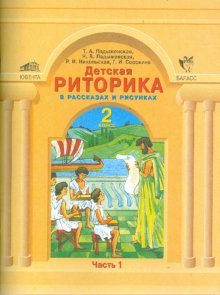 Занятие № 3
Надо ли учиться риторике?КТО – ЧТО – КОМУ.
Автор: Астафьева Ольга Валерьевна
учитель начальных классов
МБОУ СОШ № 15 г. Владимира
«Риторика есть наука … красно говорить и писать … Кто в сей науке искусен, тот называется ритор».
                        (М. В. Ломоносов, 1744 г.)
Выдели в однокоренных словах корень:
Наука риторика, риторская школа, искусный ритор, центр неориторики, риторическая задача.
Что ты представляешь себе, когда слышишь слово «речь»?
        Нарисуй, как сможешь, эту картинку. Расскажи, что ты изобразил.
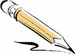 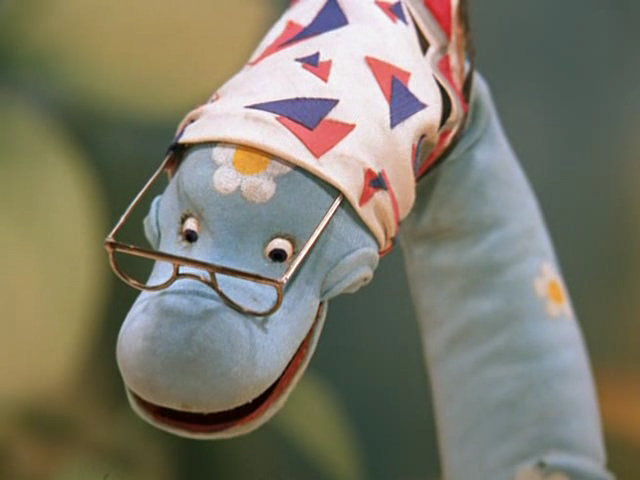 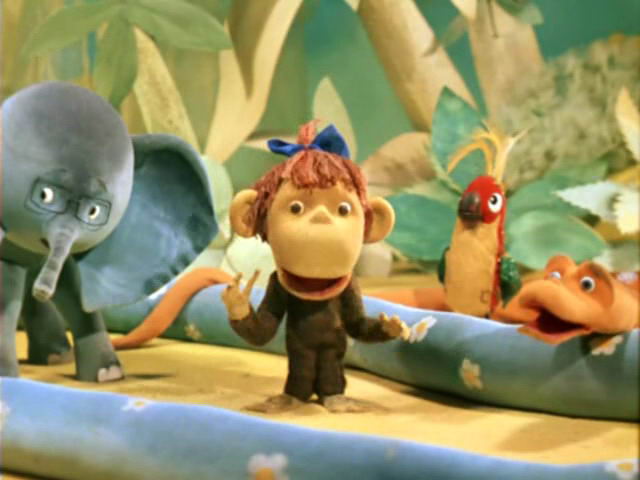 Мартышка
    Поздравляю… П-п-п… приветствую вас с… с приползанием.
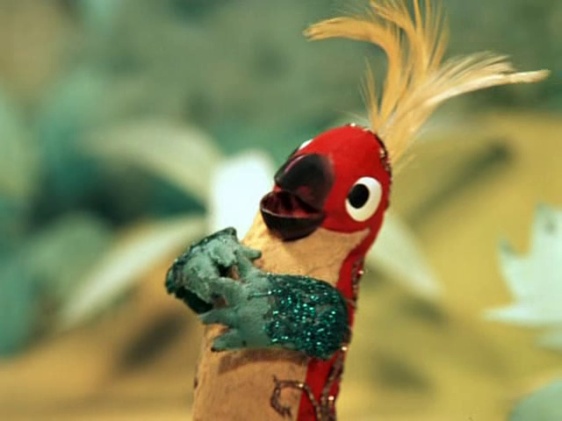 Попугай    Уважаемая Бабушка!    Поздравляем вас с приездом. Наш друг Удав много о вас рассказывал. Я думал, что вы длиннее, чем 38 попугаев. Мы очень рады вас видеть!
КТО?
КОМУ?
Кто?
Кому?
что?
Кто?
что?
Кому?
… В третий раз закинул он невод,
Пришёл невод с одной рыбкой,
С непростой рыбкой, - золотою.
Как взмолится золотая рыбка!
Голосом молвит человечьим:
«Отпусти ты, старче, меня в море,
Дорогой за себя дам откуп:
Откуплюсь чем только пожелаешь».
Кто начинает разговор? Почему?Подсказка:Стала бы говорить рыбка, если бы не попала в невод?
Кто?
что?
Кого?
Кто?
что?
К Кому?
Отпустил он рыбку золотую
И сказал ей ласковое слово:
«Бог с тобой, золотая рыбка!
Твоего мне откупа не надо;
Ступай себе в синее море,
Гуляй там себе на просторе».
Кто?
что?
Кому?
Что нового мы сегодня узнали?Что повторили?
Молодцы!
1. Тексты, задания и иллюстрации из учебника для 2-го класса «Детская риторика в рассказах и рисунках» Т. А. Ладыженской, Н. В. Ладыженской, Р. И. Никольской, Г. И. Сорокиной2. Задания из методических рекомендацийдля учителя по курсу «Риторика» для 2 –го класса Т. А. Ладыженской, Н. В. Ладыженской, Р. И. Никольской, Г. И. Сорокиной 3. Разработки уроков с сайта  www.school2100.ru

4. Картинки с images.yandex.ru
Список используемых источников: